POORTS
Teste de Poorts: a compreensão de sentenças exibidas simultaneamente via visão e audição.
audiçãoxaudição
visãoxvisão   visãoxvisão
Apresentador: Bernardo Timm
20/04/2022 (nota máxima?)
Antecedentes: sinestesias
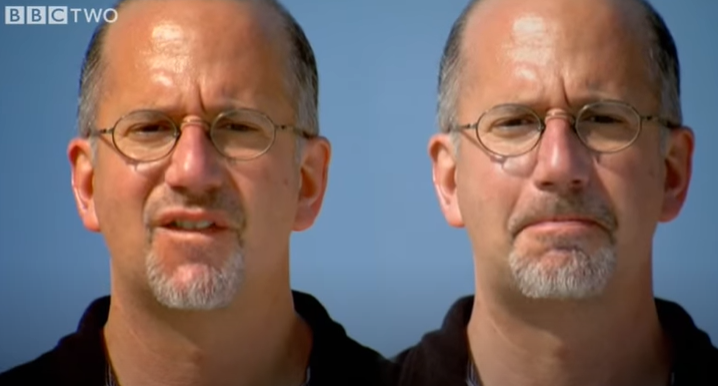 EFITO MCGURCK (1976)
(TIIPANA, Kaisa)
Simultâneo
Fonêmico: /b/ -> /f/
Confronto
2 sentidos




https://www.youtube.com/watch?v=G-lN8vWm3m0
Antecedentes: sinestesias
EFITO STROOP (1935)/(1886)
(MACLEOD, Colin M) 
Simultâneo
Cognição Geral
Confronto
Visão se atrapalha
*falar a cor*




https://www.youtube.com/watch?v=E92GSwr46DY
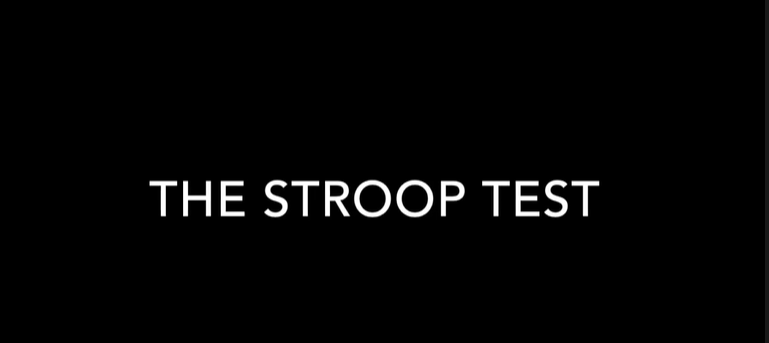 UNIDIMENSIONALIDADE DO PROCES. LINGUÍSTICO
EFITO MCGURCK (1976)
(TIIPANA, Kaisa)
Simultâneo
Fonêmico: /b/ -> /f/
Confronto
Visão e audição se confundem
EFEITO POORTS (2022) 

Simultâneo
Processamento Linguístico
Cooperação
Visão e audição se auxiliam
EFITO STROOP (1935) 
(MACLEOD, Colin M) 
Simultâneo
Cognição Geral
Confronto
Palavras x cores se confundem
UNIDIMENSIONALIDADE DO PROCES. LINGUÍSTICO
EFEITO POORTS (2022) 

Recursividade x Longevidade
Capacidade x Realidade
Sentido repleto x unidimensionalidade
Afirmação teórica, citação, Andrea Moro


Base Teórica
Programa minimalista, Chomsky
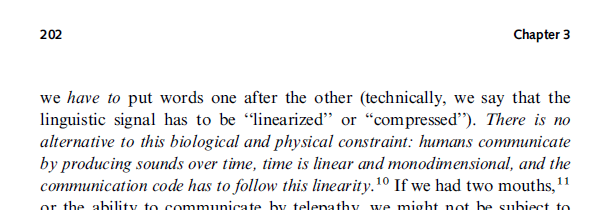 POORTS
QUATRO CONDIÇÕES
1- 16 sentenças do tipo principal escrita   subordinada oral; 
2- 16 sentenças do tipo principal oral   subordinada escrita; 
3- 16 sentenças do tipo coordenada 1 oral   coordenada 2 escrita;  
4- 16 sentenças do tipo coordenada 1 escrita    coordenada 2 oral;
ESPECIFICAÇÕES

Plataforma: E-Prime 3-Go
30 participantes, 18-35 anos
16 estímulos, 16 distratores
Pergunta offline
Internet

Escrita ou Oral
Subordinada ou Coordenada
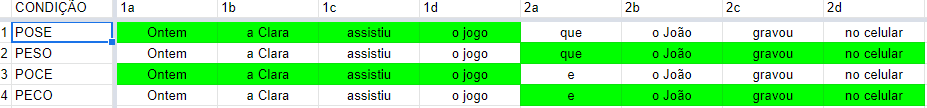 O que João gravou?
Filme      ou          Jogo
QUATRO CONDIÇÕES
1- 16 sentenças do tipo principal escrita   subordinada oral; 
2- 16 sentenças do tipo principal oral   subordinada escrita; 
3- 16 sentenças do tipo coordenada 1 oral   coordenada 2 escrita;  
4- 16 sentenças do tipo coordenada 1 escrita    coordenada 2 oral;
ESPECTATIVAS
2 resultados, consequências
1 tipo “processamento linguístico simultâneo”
Criticar, repetir, provar...
Processamento Linguístico
Bidimensional, tridimensional
Pluridimensional...